Jotto!
Sophs
JRs
SRs
Elderly
Pomona
slate 1
slate 3
slate 2
slate 1
slate 3
flair 0
flair 0
flair 1
flair 2
flair 2
stems 1
stems 3
stems 1
stems 2
stems 2
loser 1
loser 2
loser 3
loser 2
loser 3
stone 1
stone 3
stone 1
stone 1
stone 2
guppy 2
guppy 1
guppy 0
guppy 1
guppy 0
This term's first class to guess another's word earns 1 problem...
This term's last class to have its word guessed earns 1 problem...
[Speaker Notes: PERL stories
  - use in ACM
  - creating scripts
  - LTS, BOT]
Upcoming schedule...
Sep 6       Welcome! and DP problems ~ 5 problems
Sep 13	    Lab session ~ 4 problems
Sep 20	    Discussion session on graph problems ~ 4 problems
Sep 27     Lab session on graph problems ~ 4 problems
Oct 4       Discussion session on geometry problems ~ 4 problems
Oct 11     Lab session on geometry problems ~ 4 problems
Oct 18     Lab & local ACM qualifying contest ~ 6 problems
Oct 25     Discussion session on something new!! ~ 4 problems
Nov 1      Lab session ~ 4 problems
Nov 8      No meeting (organizing teams to Riverside...)
Nov 12    (Sat.) ACM Regional contest (in Riverside...)
Nov 15    Final meeting (may be a make-up lab if we miss one)
≥ 38 problems total
You may submit problems until the end of exams…
HMC-local contest...
Tuesday, October 18  9pm-1am
Top four (Java/C/C++)teams have the chance to go to the regionals at Riverside 
Lab - and lab scoring - for everyone… (you need not stay all four hours!)
Regional contest...
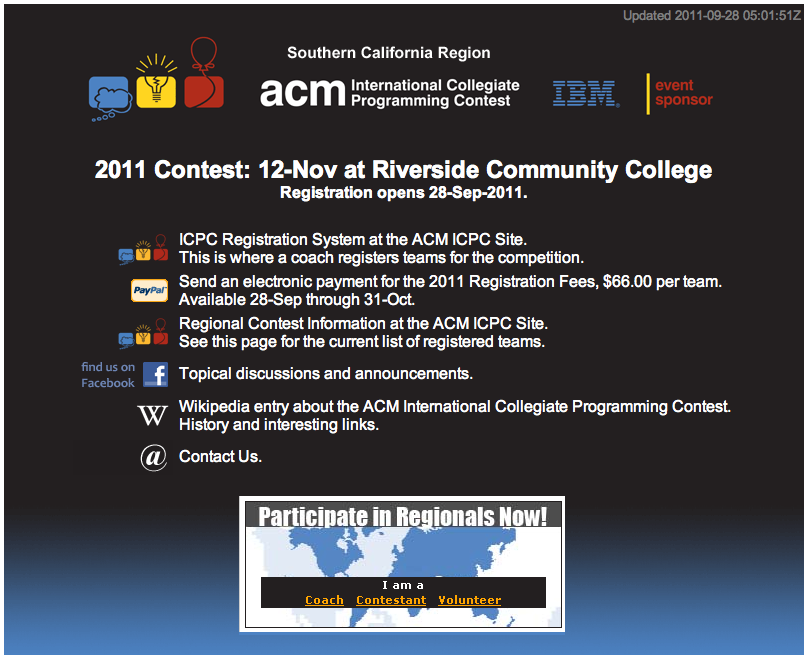 Application-themed contest?!
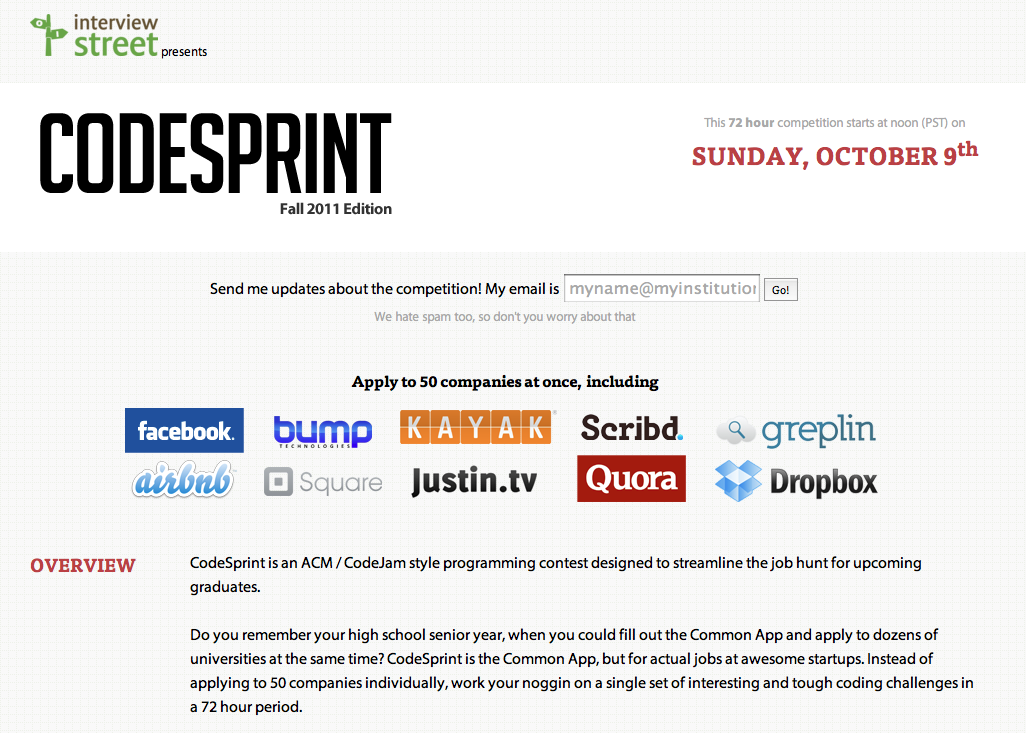 Today's algorithms…
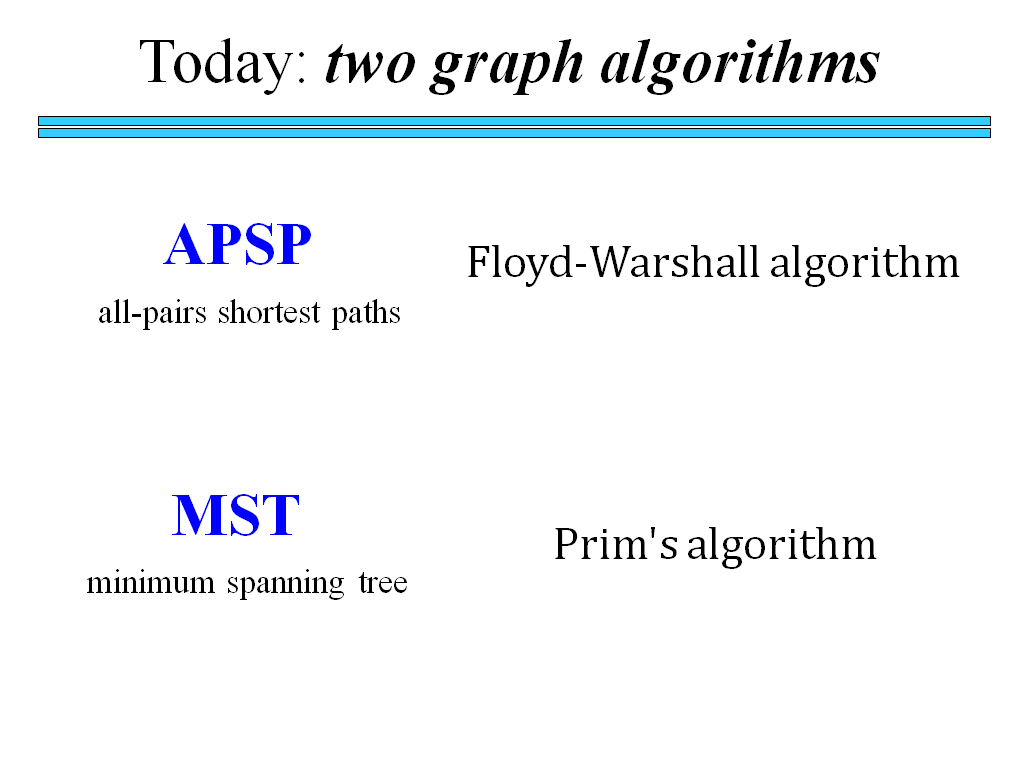 Last Time...
This time!
SSSP
Dijkstra's algorithm
single-source shortest paths
Binary Search
Convex Hull
Dijkstra's shortest-paths algorithm
60
src
Single-source shortest paths to all vertices…
20
30
S
B
E
C
D
5
Maintain a list of Accessible [dist, node] pairs
21
Expand the closest node and Retire it…
10
1
Setup
Step 0
Step 1
Step 2
Step 3
Step 4
A = [
       [0,S]
       ]
Accessible
R = [ ]
Retired
Dijkstra?
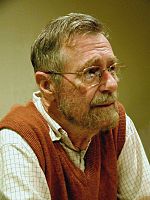 APL is a mistake, carried through to perfection. It is the language of the future for the programming techniques of the past: it creates a new generation of coding bums. 
	Edsger Dijkstra 

Computer science is no more about computers than astronomy is about telescopes. 
	Edsger Dijkstra
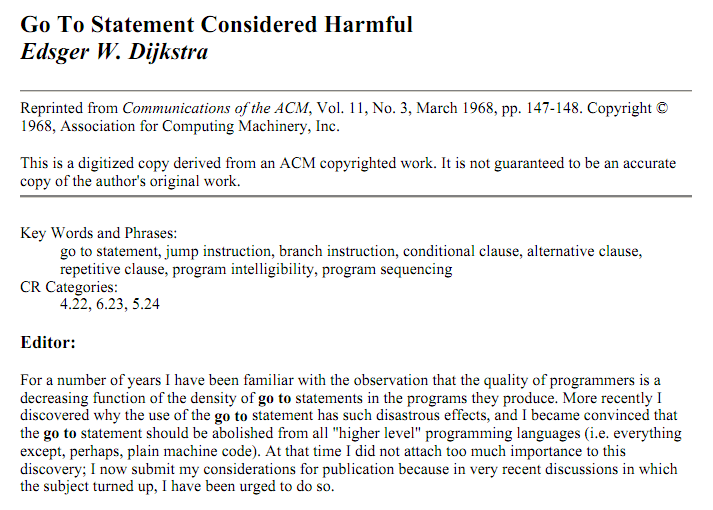 during the "structured programming" wars
You probably know that arrogance, in computer science, is measured in nanodijkstras.
	Alan Kay, keynote speech at OOPSLA 1997 [2]
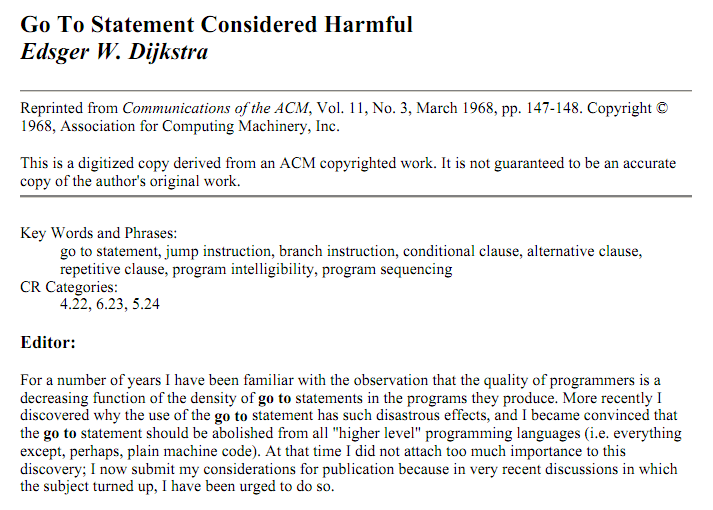 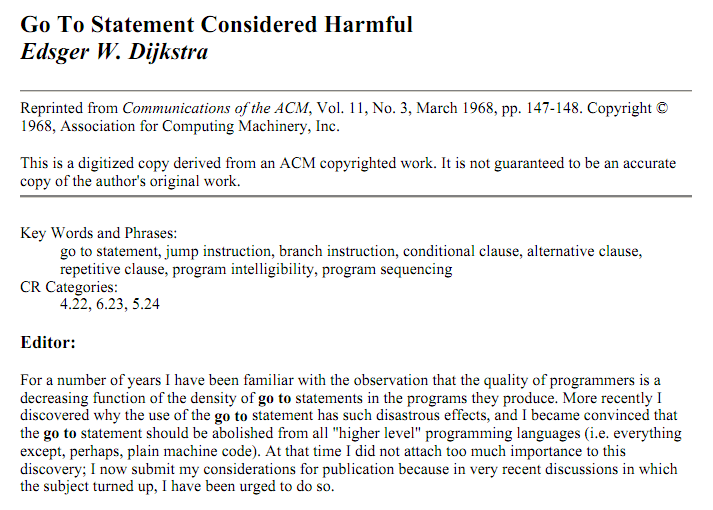 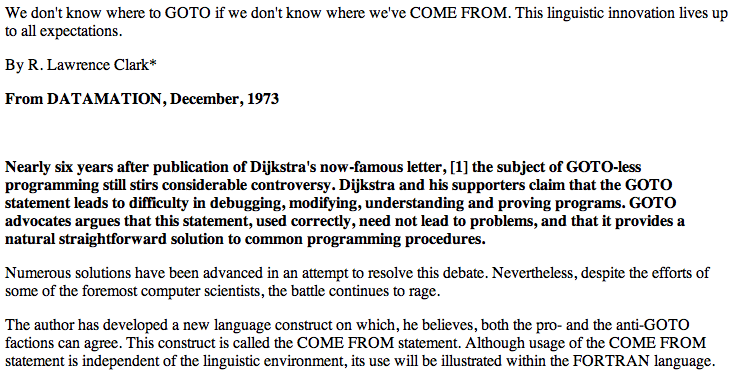 goto in Python…
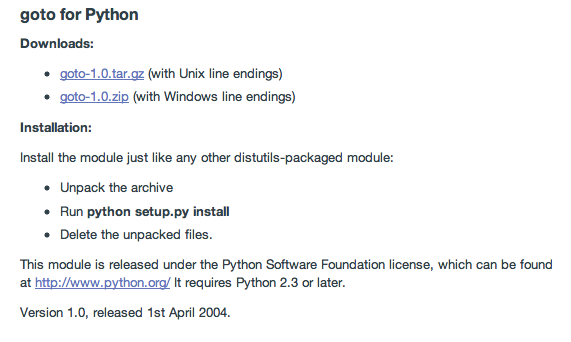 goto in Python…
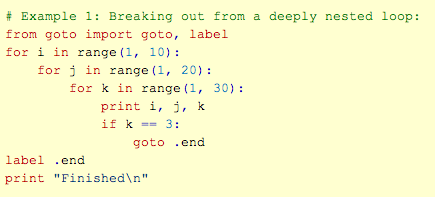 goto in Python…
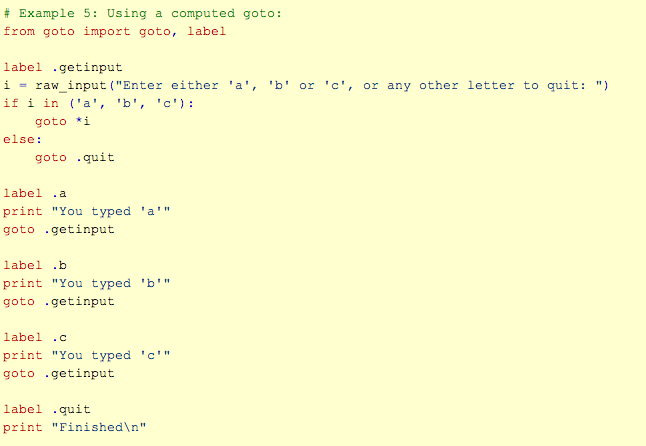 Also this week: binary search
If a desired value is

difficult to compute but easy to check



1d   (or broken into 1d subproblems)

then we can binary search across all the possible values for it, checking as we go... !
and
monotonic (true for all n < T or n > T)
and
Also this week: binary search
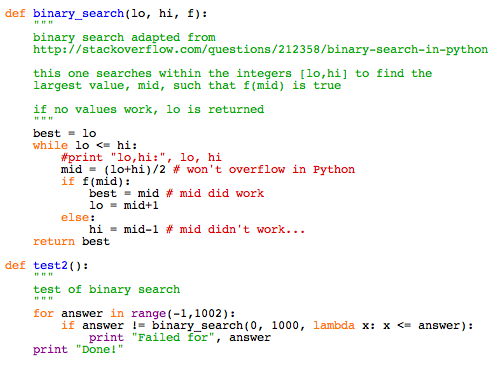 Python example
Last week:  phoneline
# of telephone poles, N
Input
Output
# of edges available
4
# of cables you get for free
5 7 1
1 2 5
3 1 4
2 4 8
3 2 3
5 2 9
3 4 7
4 5 6
The smallest largest cable needed to connect #1 and #N
2
9
5
8
5
3
6
4
3
1
7
4
need to connect #1 and #N
"Monotone-chain" Convex Hull
vertices of the smallest polygon containing all points
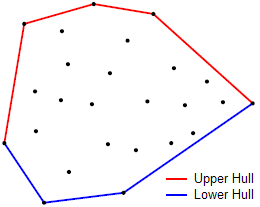 Note that, looking        , all turns are left turns!
[Speaker Notes: PERL stories
  - use in ACM
  - creating scripts
  - LTS, BOT]
Monotone-chain Convex Hull
Let's find the BOTTOM chain for this set of points…
[Speaker Notes: PERL stories
  - use in ACM
  - creating scripts
  - LTS, BOT]
Monotone-chain Convex Hull
Idea: find the upper hull and lower hull...
(Start-up) sort the point-list P by x-coordinate (then y)
Let P be all the points (sorted)
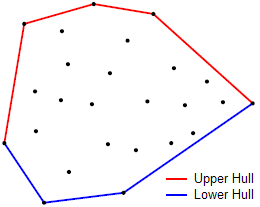 Let L=[] start the list of lower hull points…
(Lower hull)
for each point P[0]..P[i]..P[N]:
P
while L[-2], L[-1], P[i] are not CCW:
remove L[-1]
append P[i] to L
(Upper hull)
same – but in reverse direction!
http://www.algorithmist.com/index.php/Monotone_Chain_Convex_Hull
[Speaker Notes: PERL stories
  - use in ACM
  - creating scripts
  - LTS, BOT]
Code...
def convex_hull(points):
    """
    Input: an iterable sequence of (x, y) pairs representing the points.
    Output: a list of vertices of the convex hull in counter-clockwise order,
      starting from the vertex with the lexicographically smallest coordinates.
    Implements Andrew's monotone chain algorithm. O(n log n) complexity.
    """
 
    points = sorted(set(points))
 
    if len(points) <= 1:
        return points
 
    def cross(o, a, b):
        return (a[0] - o[0]) * (b[1] - o[1]) - (a[1] - o[1]) * (b[0] - o[0])
 
    # Build lower hull 
    lower = []
    for p in points:
        while len(lower) >= 2 and cross(lower[-2], lower[-1], p) <= 0:
            lower.pop()
        lower.append(p)
 
    # Build upper hull
    upper = []
    for p in reversed(points):
        while len(upper) >= 2 and cross(upper[-2], upper[-1], p) <= 0:
            upper.pop()
        upper.append(p)
 
    return lower[:-1] + upper[:-1]
 
# Example: convex hull of a 10-by-10 grid.
assert convex_hull([(i/10, i%10) for i in range(100)]) == [(0, 0), (9, 0), (9, 9), (0, 9)]
http://www.algorithmist.com/index.php/Monotone_Chain_Convex_Hull.py
[Speaker Notes: PERL stories
  - use in ACM
  - creating scripts
  - LTS, BOT]
This week…
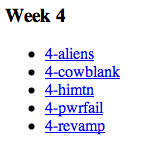 convex hull
binary search
binary search
Dijkstra!
[Speaker Notes: PERL stories
  - use in ACM
  - creating scripts
  - LTS, BOT]
Jotto!
Sophs
JRs
SRs
Elderly
Pomona
slate 1
slate 3
slate 2
slate 1
slate 3
flair 0
flair 0
flair 1
flair 2
flair 2
stems 1
stems 3
stems 1
stems 2
stems 2
loser 1
loser 2
loser 3
loser 2
loser 3
stone 1
stone 3
stone 1
stone 1
stone 2
guppy 2
guppy 1
guppy 0
guppy 1
guppy 0
This term's first class to guess another's word earns 1 problem...
This term's last class to have its word guessed earns 1 problem...
[Speaker Notes: PERL stories
  - use in ACM
  - creating scripts
  - LTS, BOT]
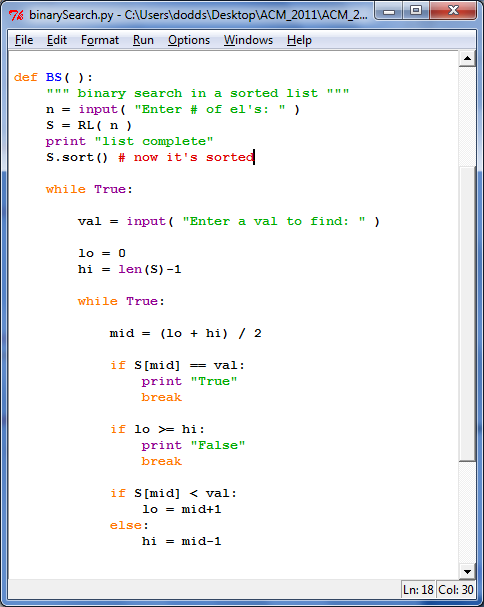 Binary search in a sorted list...
in Python
available on the ACM website
This week:  aggr
Output
Input
3
5 3
1
2
8
4
9
Number of cows to house in the new barn…
The largest minimum spacing possible after placing the cows
Number of stalls in which cows can be placed
The locations of stalls
1
2
4
8
9
aggr in Python (in part)
# get the # of stalls (N) and cows (C)

S = []
for i in range(N):
  S += [input()] # get the stalls' locations
S.sort()         # sort them

lo = 0
hi = max(S)-min(S)+1
input
aggr in Python (in part)
# get the # of stalls (N) and cows (C)

S = []
for i in range(N):
  S += [input()] # get the stalls' locations
S.sort()         # sort them

lo = 0
hi = max(S)-min(S)+1

while True:

  mid = (lo + hi)/2  # no overflow in Python, right?
  if mid == hi or mid == lo: break

  # does mid work?
  if CHECKS_OUT( mid, C, S ):
    lo = mid # worked! look higher (set lo to mid)
  else:
    hi = mid # did not work... look lower (set hi to mid)

print mid
input
binary search
still left to do?
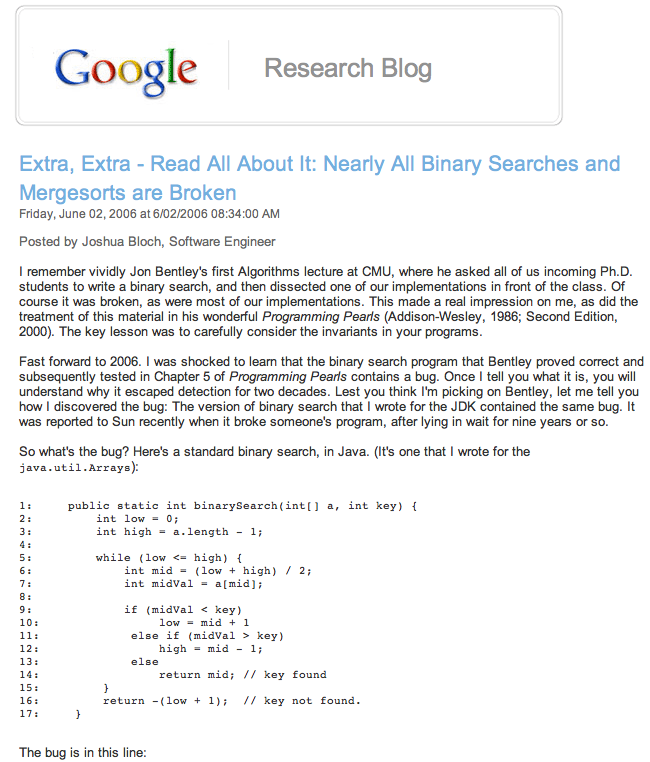 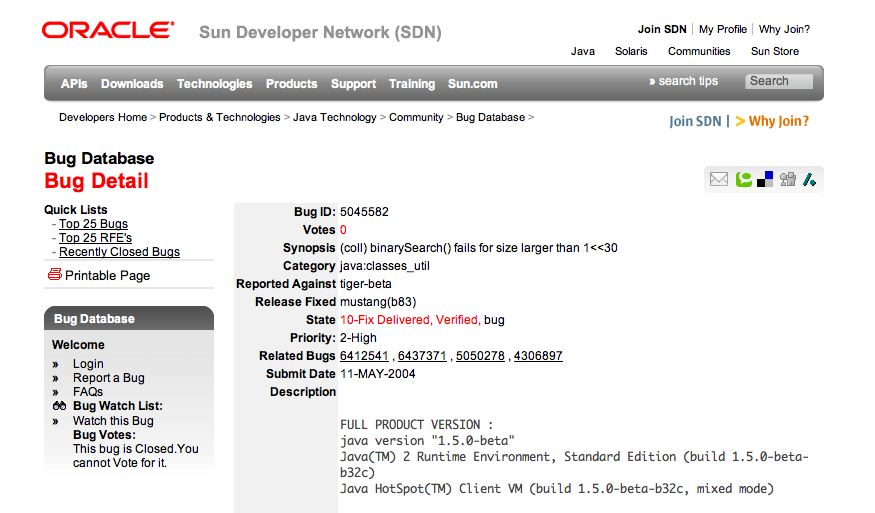 This bug went undetected in Java's libraries for years...
This week's problems…
phoneline
hunger
aggr
cowblank
btwr
this problem is only for those new to ACM...
but if you're returning, you can solve it
in web-form for credit: you should use HTML 5's
canvas object directly (or libraries that use it)
to draw the scenario and results...
Web versions!
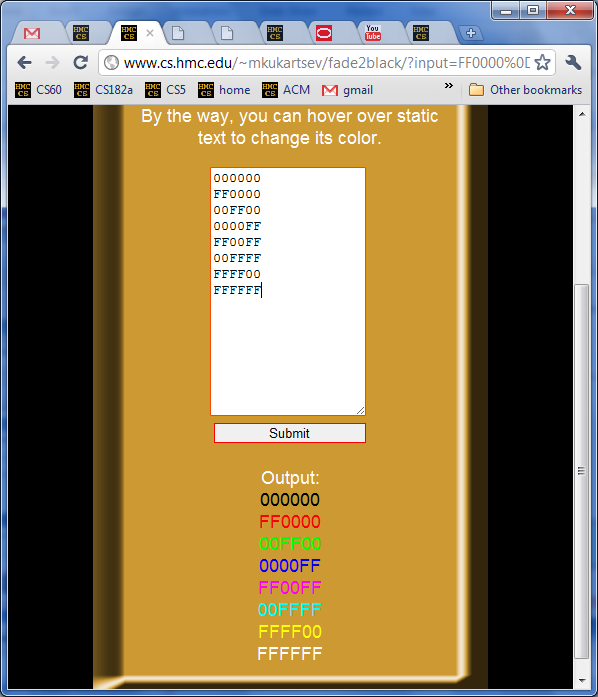 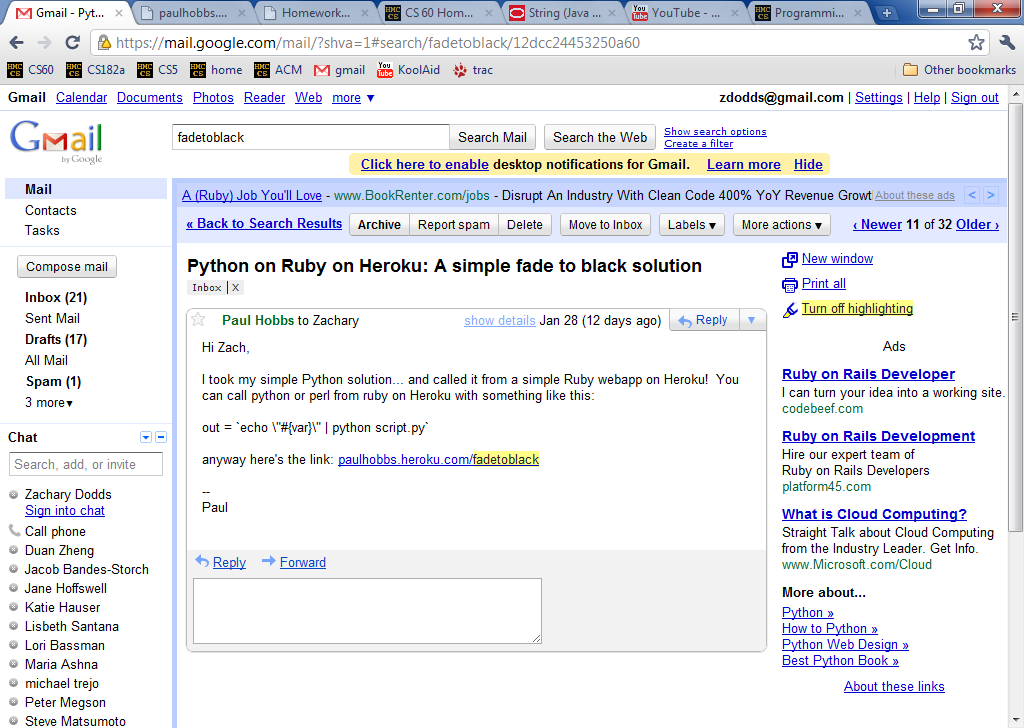 Web frameworks are welcome...
As are libraries, e.g., JQuery and its variants...
The locations of stalls
cows!
1
2
4
8
9
This week: HMTL 5 canvas objects
This week's problems…
phoneline
hunger
aggr
cowblank
btwr
this problem is only for those new to ACM...
but if you're returning, you can solve it
in web-form for credit: you should use HTML 5's
canvas object directly (or libraries that use it)
to draw the scenario and results...
This week:  phoneline
# of telephone poles, N
Output
Input
# of edges available
4
# of cables you get for free
5 7 1
1 2 5
3 1 4
2 4 8
3 2 3
5 2 9
3 4 7
4 5 6
The minimium possible length of remaining largest cable needed to connect #1 and #N
2
9
5
8
5
3
6
4
3
1
7
4
#1 is connected to the phone network
MST
Minimum spanning tree:   (Prim’s algorithm)
Start anywhere and repeatedly choose the next-smallest edge out from your current tree.
MST
Minimum spanning tree:   (Prim’s algorithm)
Start anywhere and repeatedly choose the next-smallest edge out from your current tree.
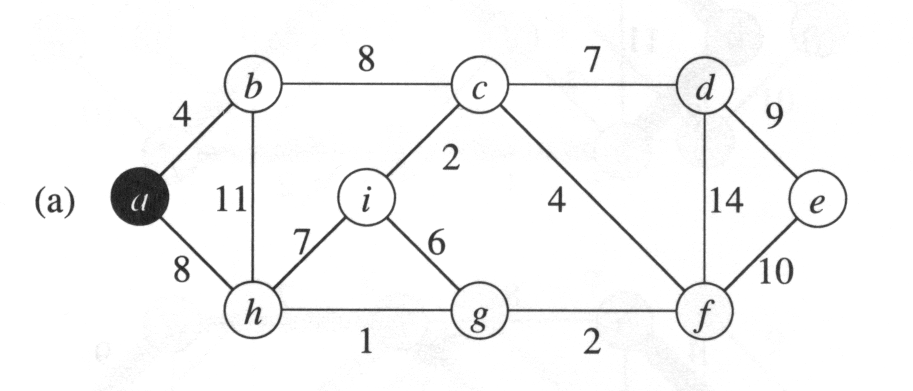 MST
Minimum spanning tree:   (Prim’s algorithm)
Start anywhere and repeatedly choose the next-smallest edge out from your current tree.
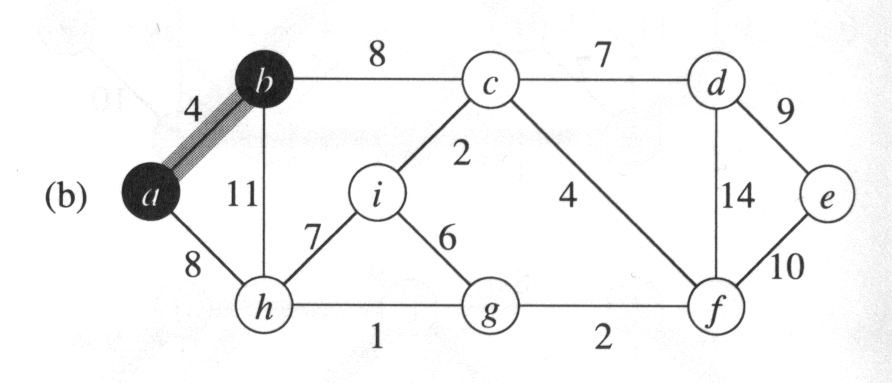 MST
Minimum spanning tree:   (Prim’s algorithm)
Start anywhere and repeatedly choose the next-smallest edge out from your current tree.
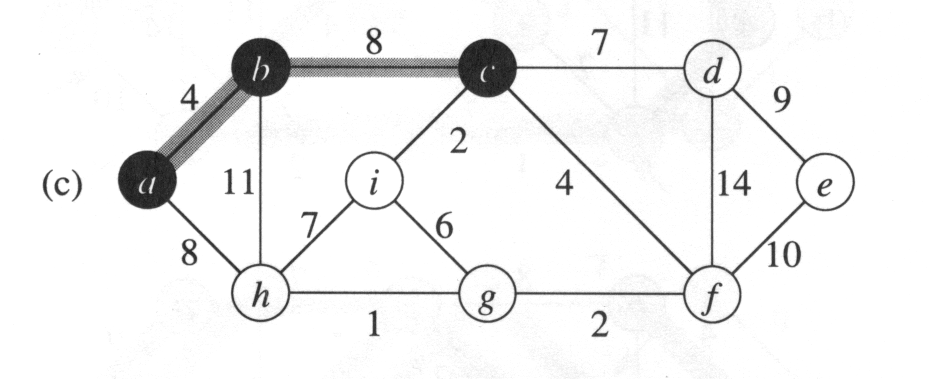 MST
Minimum spanning tree:   (Prim’s algorithm)
Start anywhere and repeatedly choose the next-smallest edge out from your current tree.
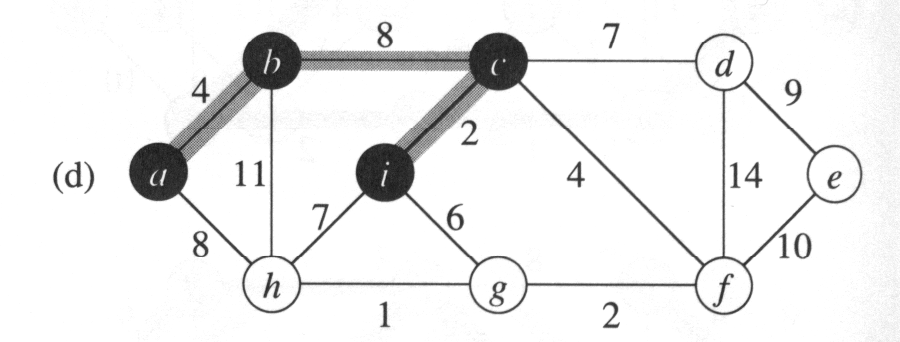 MST
Minimum spanning tree:   (Prim’s algorithm)
Start anywhere and repeatedly choose the next-smallest edge out from your current tree.
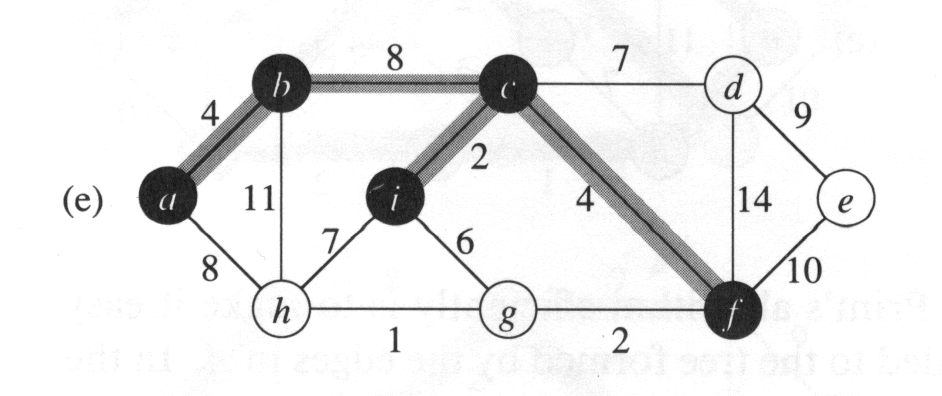 MST
Minimum spanning tree:   (Prim’s algorithm)
Start anywhere and repeatedly choose the next-smallest edge out from your current tree.
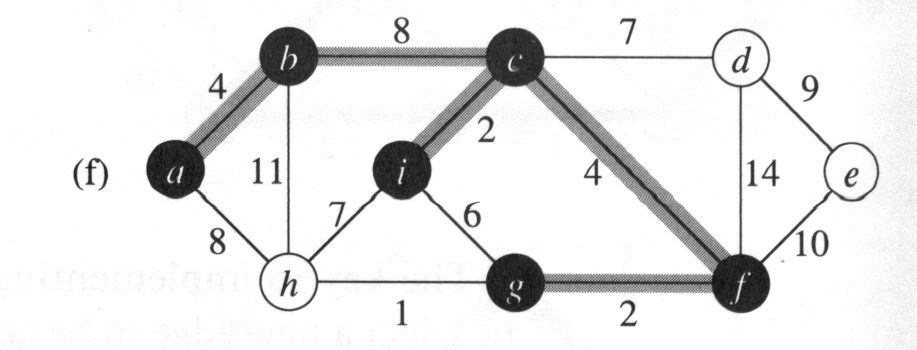 MST
Minimum spanning tree:   (Prim’s algorithm)
Start anywhere and repeatedly choose the next-smallest edge out from your current tree.
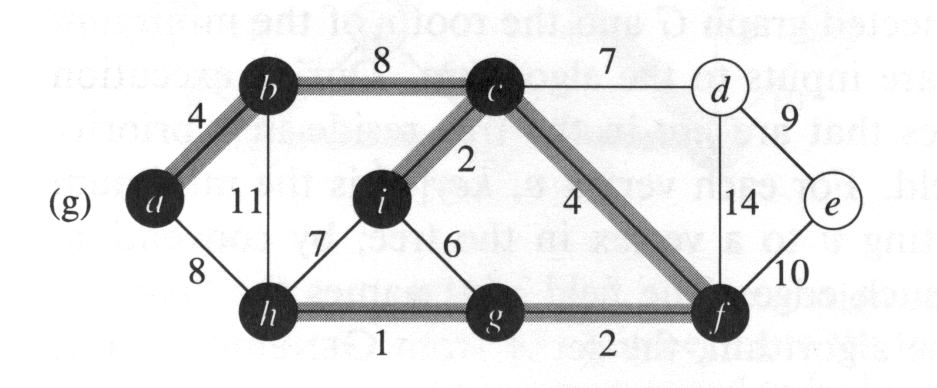 MST
Minimum spanning tree:   (Prim’s algorithm)
Start anywhere and repeatedly choose the next-smallest edge out from your current tree.
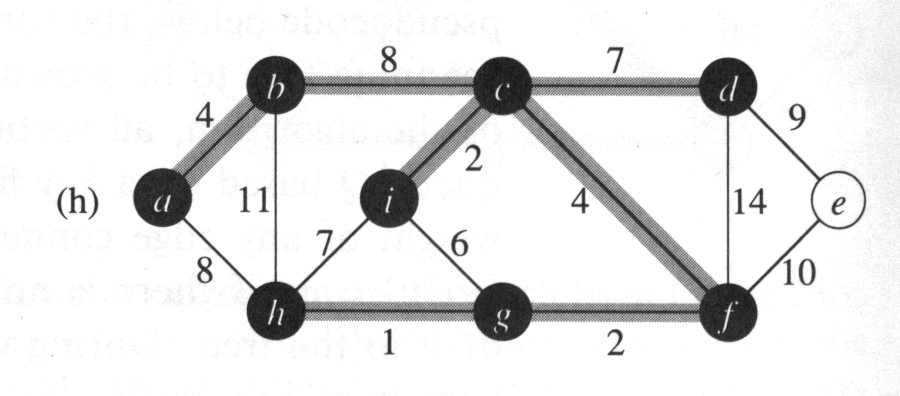 MST
Minimum spanning tree:   (Prim’s algorithm)
Start anywhere and repeatedly choose the next-smallest edge out from your current tree.
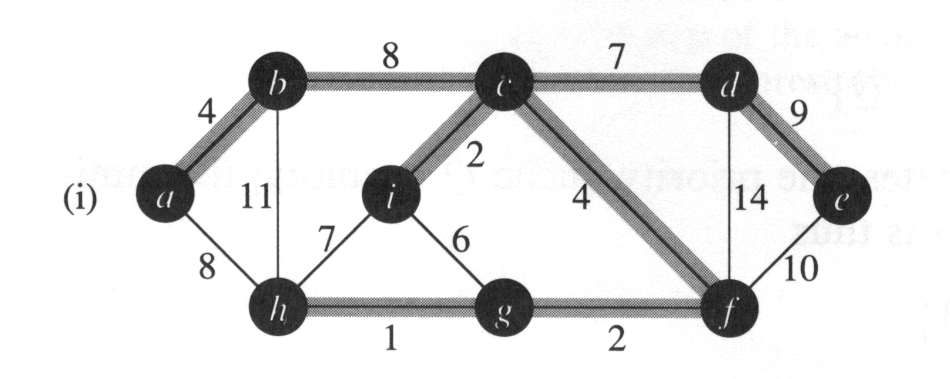 Done!
Try this week's problems!
phoneline
hunger
aggr
cowblank
btwr
this problem is only for those new to ACM...
but if you're returning, you can solve it
in web-form for credit: you should use HTML 5's
canvas object directly (or libraries that use it)
to draw the scenario and results...
Jotto!
Frosh
Sophs
Jrs
Srs
audio 2
audio 1
audio 2
audio 1
graze 2
graze 3
graze 1
graze 1
alloy 2
alloy 1
alloy 1
alloy 1
fresh 1
fresh 2
fresh 1
fresh 2
armor 2
armor 2
armor  2
armor 1
brave 2
brave 3
brave 1
brave 1
This term's first class to guess another's word earns 1 problem...
This term's last class to have its word guessed earns 1 problem...
[Speaker Notes: PERL stories
  - use in ACM
  - creating scripts
  - LTS, BOT]
Last week:  wifi
Input
Output
1.0
The # of test cases...
1
2 3
1
3
10
The smallest max distance achievable
The # of access points and the # of houses
Locations of the houses...
1
3
10
This week:  city
# of people to house
Output
Input
cost per unit distance from (0,0)
194
maximum # of stories per building
10 20 3
11
22
33
The minimium cost to house the specified # of people
0dist
cost of 1st story
1dist
0dist
0dist
1dist
1dist
0dist
1dist
2dist
3dist
the central station where everyone works is at (0,0)
distances to it are considered to be |x|+|y|-1
This week:  cowset
# of cows available, up to 34
Output
Input
minimum ID sum
5
maximum ID sum
3 -1 2
1
-2
3
The number of subsets whose IDs sum between min and max
ID # for 1st cow
Try all subsets...?
ID # for 2nd cow
ID # for 3rd cow
Farmer Ran is willing to play frisbee with any subset of cows whose IDs sum to any value between the min and max...
This week:  cowset
# of cows available, up to 34
Output
Input
minimum ID sum
5
maximum ID sum
3 -1 2
1
-2
3
The number of subsets whose IDs sum between min and max
ID # for 1st cow
Takes too long to try all subsets...!
ID # for 2nd cow
How could Bin Search speed it up?
ID # for 3rd cow
Farmer Ran is willing to play frisbee with any subset of cows whose IDs sum to any value between the min and max...
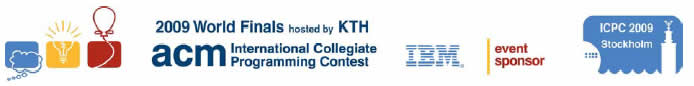 Problem D from the 2009 World Finals in Stockholm:Pipe Packing
Given a set of four wire diameters:
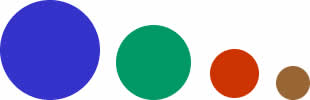 What is the minimum diameter of pipe that can contain all four wires?
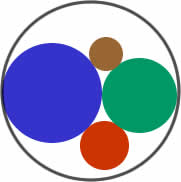 (Constraint: pipes only come in millimeter sizes)
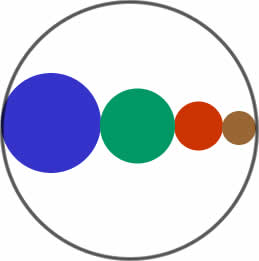 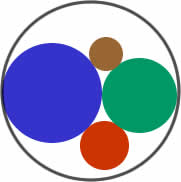 A lower bound: sum of largest two wire-diameters
An upper bound: sum of all four wire-diameters
Intuition: Solve this problem by binary search
Binary search between lower bound and upper bound
Given a pipe diameter and four wire diameters, can you pack the wires inside the pipe?
Choose the smallest integer pipe diameter that fits
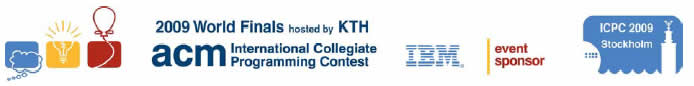 Problem D from the 2009 World Finals in Stockholm:Pipe Packing
Given a set of four wire diameters:
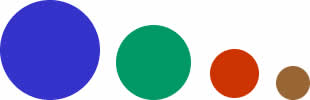 What is the minimum diameter of pipe that can contain all four wires?
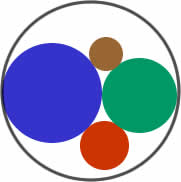 (Constraint: pipes only come in millimeter sizes)
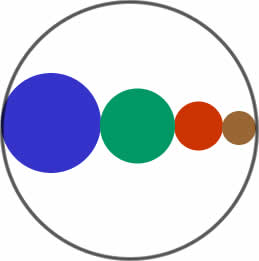 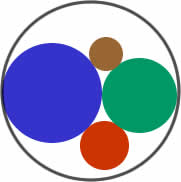 A lower bound: sum of largest two wire-diameters
An upper bound: sum of all four wire-diameters
Intuition: Solve this problem by binary search
Binary search between lower bound and upper bound
Given a pipe diameter and four wire diameters, can you pack the wires inside the pipe?
Choose the smallest integer pipe diameter that fits
ACM this week!?
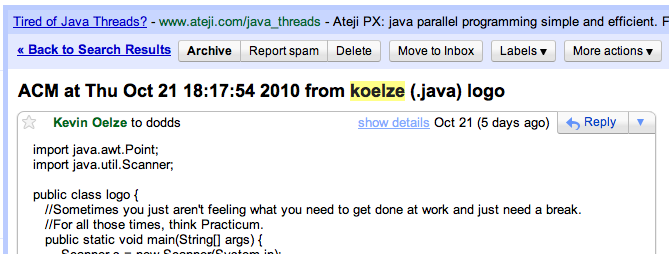 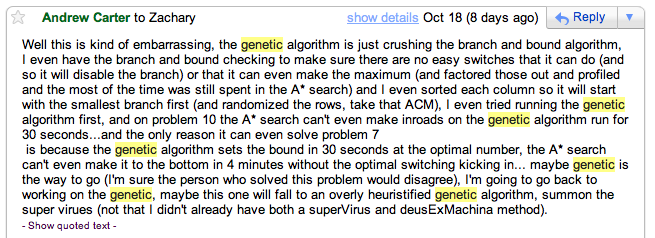